Fig. 5.  ( A ) Relative expression of iNOS in the normal mucosa (white bars) and in tumours (black bars) in Controls, ...
Carcinogenesis, Volume 23, Issue 11, November 2002, Pages 1953–1960, https://doi.org/10.1093/carcin/23.11.1953
The content of this slide may be subject to copyright: please see the slide notes for details.
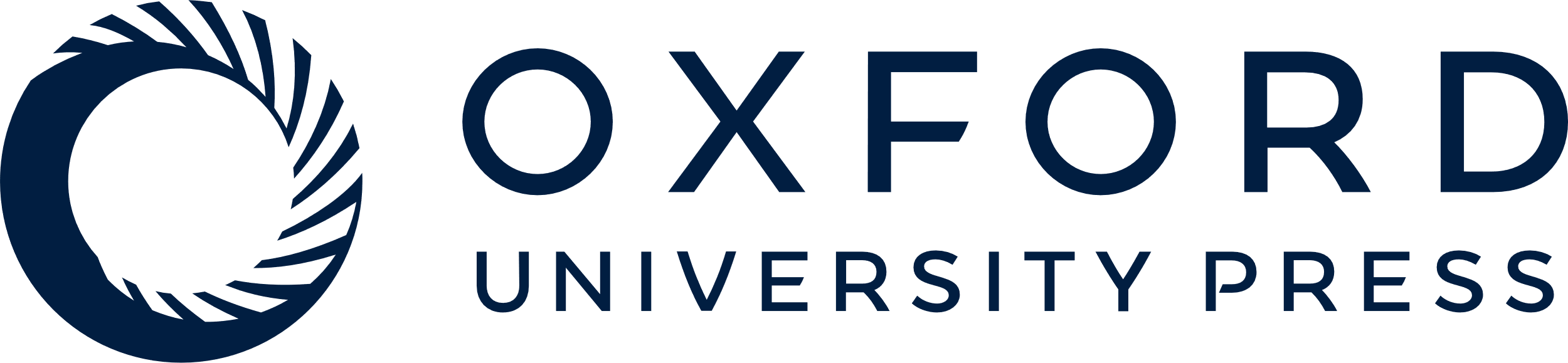 [Speaker Notes: Fig. 5.   ( A ) Relative expression of iNOS in the normal mucosa (white bars) and in tumours (black bars) in Controls, PRE, PRO, PREPRO groups, as shown. Values are means ± SE ( n = 10, 8, 6 and 6 for controls, PRE, PRO and PREPRO, respectively); ** P < 0.01 by ANOVA, compared with normal matched mucosa; P = 0.06 over the bar refers to the level of statistical significance of the effect of Synergy1 (PRE and PREPRO groups) compared with groups not treated with Synergy1 (Controls and PRO). ( B ) Relative GST-P expression in the normal mucosa (white bars) and tumours (black bars) in Controls, PRE, PRO, PREPRO groups, as shown. Values are means ± SE ( n = 10, 8, 6 and 6 for Controls, PRE, PRO and PREPRO, respectively); * P < 0.05 by ANOVA, compared with normal matched mucosa; P = 0.05 over the bar refers to the level of statistical significance of the effect of Synergy1, obtained by comparing tumours or normal mucosa in the rats treated with Synergy1 (PRE and PREPRO groups) with tumours and normal mucosa from groups not treated with Synergy1 (Controls and PRO). ( C ) Relative expression of COX-2 in the normal mucosa (white bars) and in tumours (black bars) in Controls, PRE, PRO, PREPRO groups, as shown. Values are means ± SE ( n = 10, 8, 6 and 6 for Controls, PRE, PRO and PREPRO, respectively); ** P < 0.01 by ANOVA, compared with normal matched mucosa. 


Unless provided in the caption above, the following copyright applies to the content of this slide: © Oxford University Press]